PENDAPATAN PER KAPITAatau  INCOME PER CAPITA (IPC)
Tujuan Pembelajaran
Dengan mempelajari bab ini, Anda diharapkan mampu:
Menjelaskan pendapatan per kapita
Pendapatan per Kapita
Pendapatan per kapita adalah tingkat rata-rata pendapatan penduduk suatu negara pada periode tertentu dengan jumlah penduduk di negara  tersebut
Bagaimana penghitungan pendapatan per kapita?
Gross National Product
Pendapatan per kapita = --------------------------------
	Jumlah Penduduk
Tingkatan pendapatan per kapita  menurut Bank Dunia
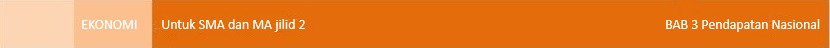 13
. Pendapatan Per Kapita
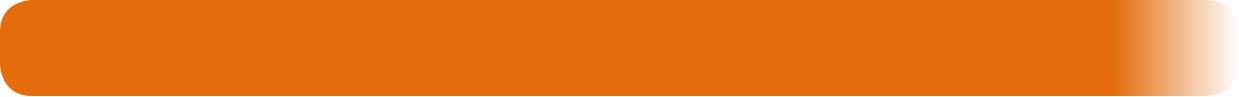 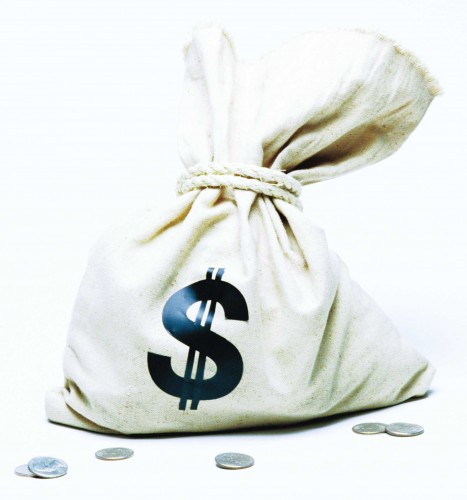 Contoh perhitungan pendapatan per kapita secara nominal :PNB (Produk Nasional Bruto) untuk harga yang sedang berlaku adalah : 1.300.567 miliar rupiah, dengan Jumlah penduduk : 262.000.000Kita bisa mendapatkan pendapatan per kapita dengan rumusPNB Harga yang sedang berlaku : Jumlah PendudukSehingga= 1.300.567 miliar rupiah : 262.000.000= Rp 0.0049639961832061 miliar rupiah= Rp 4.963.996 juta
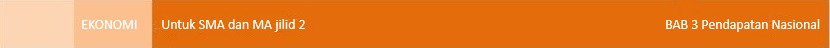 14
2. Tinggi rendahnya pendapatan per kapita dipengaruhi oleh PDRB dan jumlah penduduk. Pendapatan per kapita memiliki hubungan positif dengan PDRB dan hubungan negatif dengan jumlah penduduk
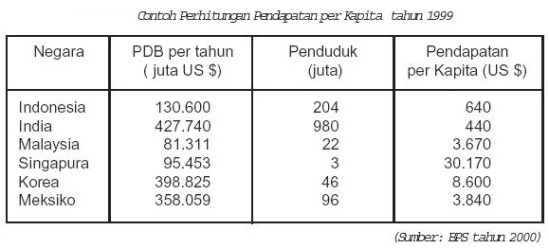 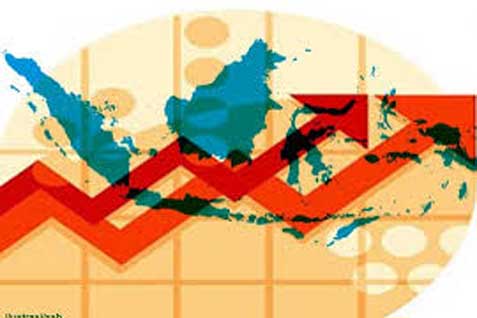 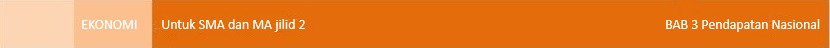 15
3. Perbandingan Pendapatan Per Kapita

Bank dunia membagi negara-negara atas empat kelompok
Negara berpendapatan rendah (pendapatan per kapita < $1035)
Negara berpendapatan menengah bawah (pendapatan per kapita $1036-$4085)
Negara berpendapatan menengah tinggi (pendapatan per kapita $4085-$12615)
Negara berpendapatan tinggi (pendapatan per kapita >12616)
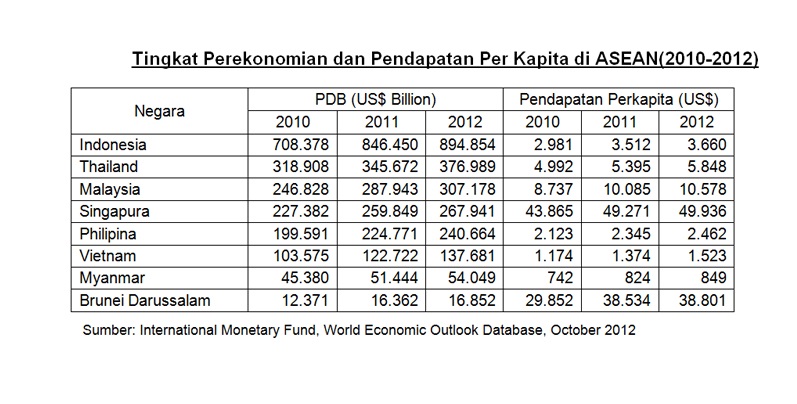 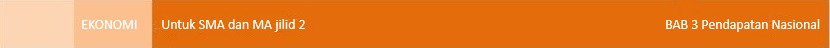 16
Let’s go to the next lesson!